しゅのてがわたしとともにいるならだいじょうぶ
エズラ７しょう６せつ
エズラはバビロンからのぼってきたものであるが、
イスラエルのかみ、しゅがたまわったモーセのりっぽうに
つうじているがくしゃであった。
かれのかみ、しゅのみてがかれのうえにあったので、
おうはかれのねがいをみなかなえた
イザヤ４１しょう１０せつ
おそれるな
わたしがあなたとともにいる
たじろぐな、わたしがあなたのかみだから
わたしはあなたをつよめ、あなたをたすけ
わたしのぎのみぎのてで
あなたをまもる
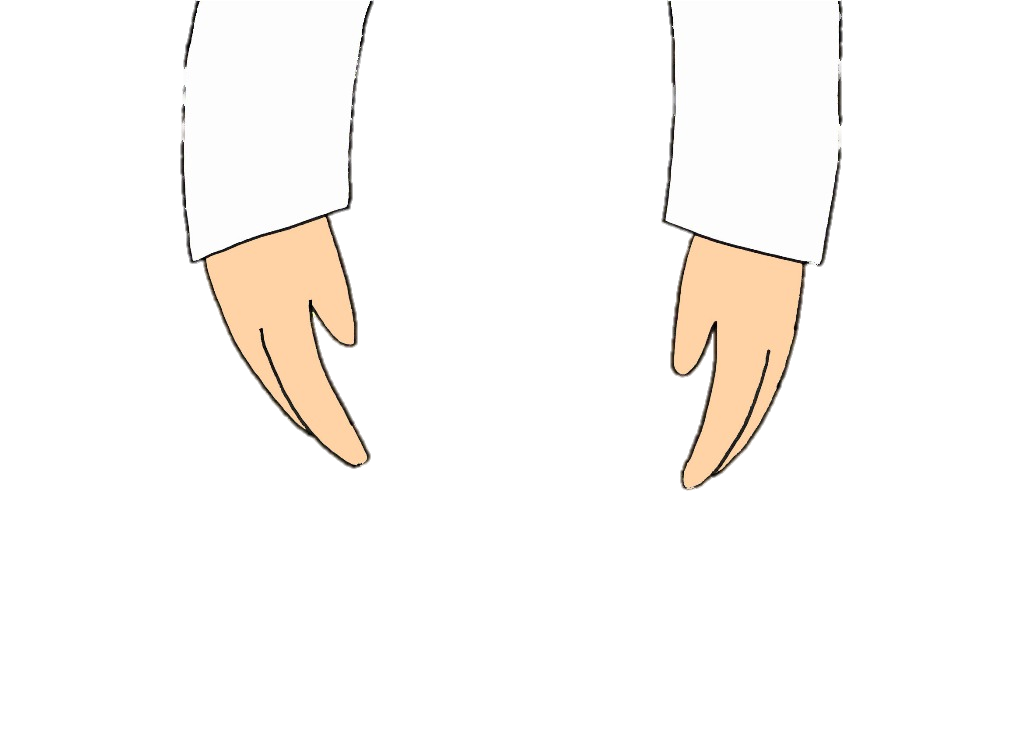 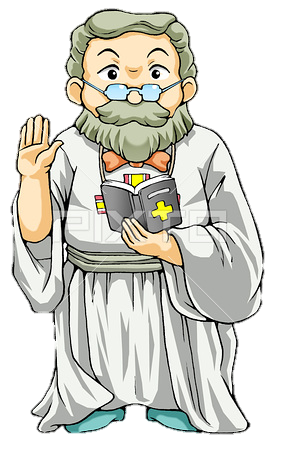 みことば
エズラ
よくみことばをきくなかで・・・
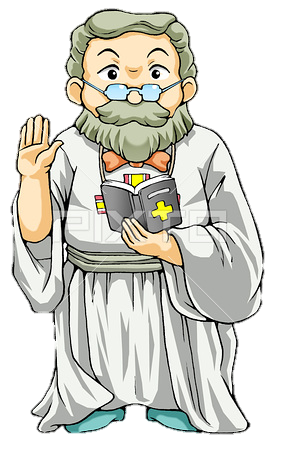 みことば
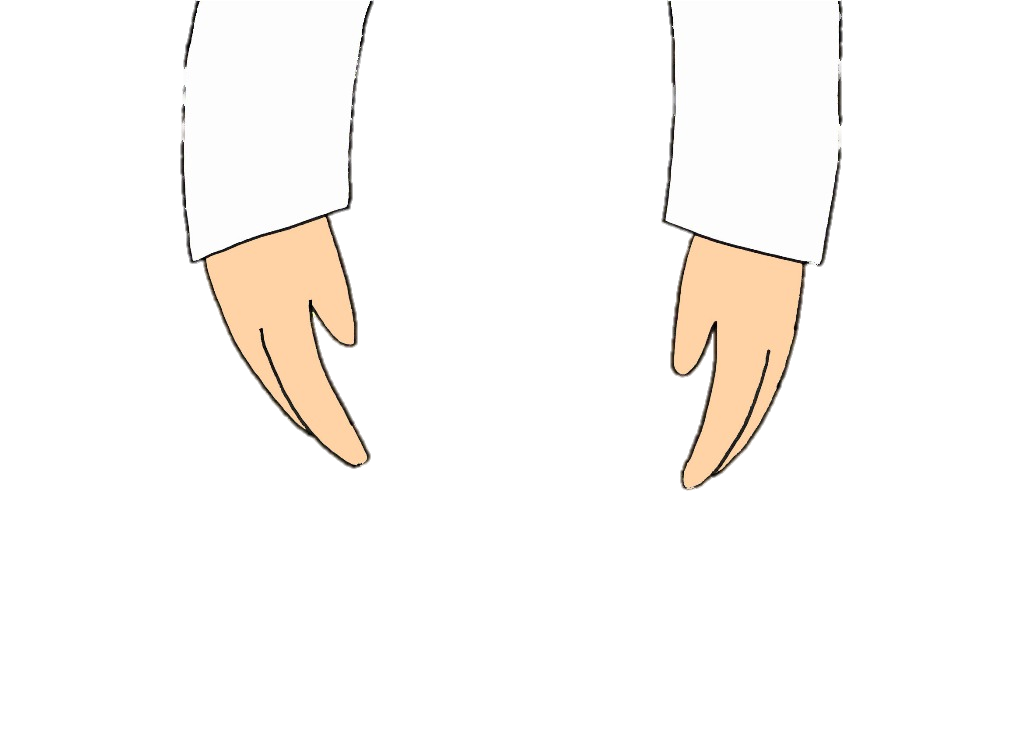 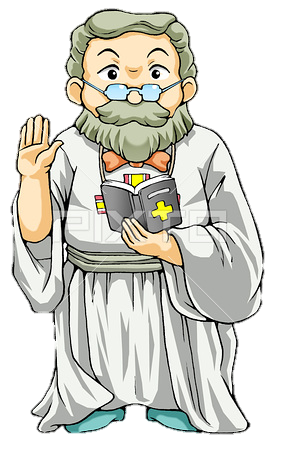 しゅのみてがともにいたエズラ
みことば
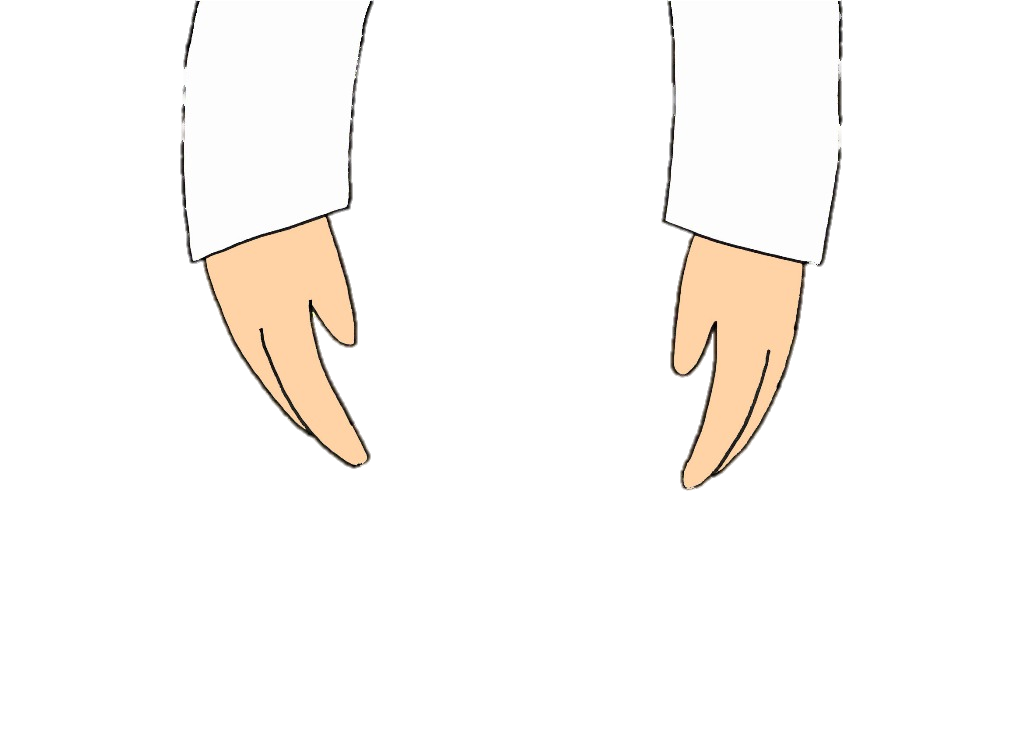 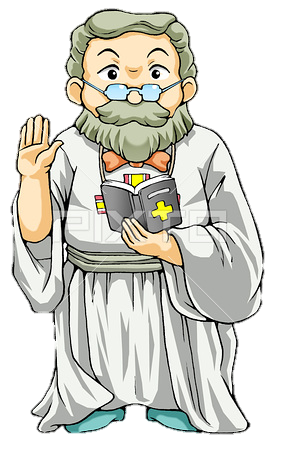 おうさまにしゅがはたらかれました
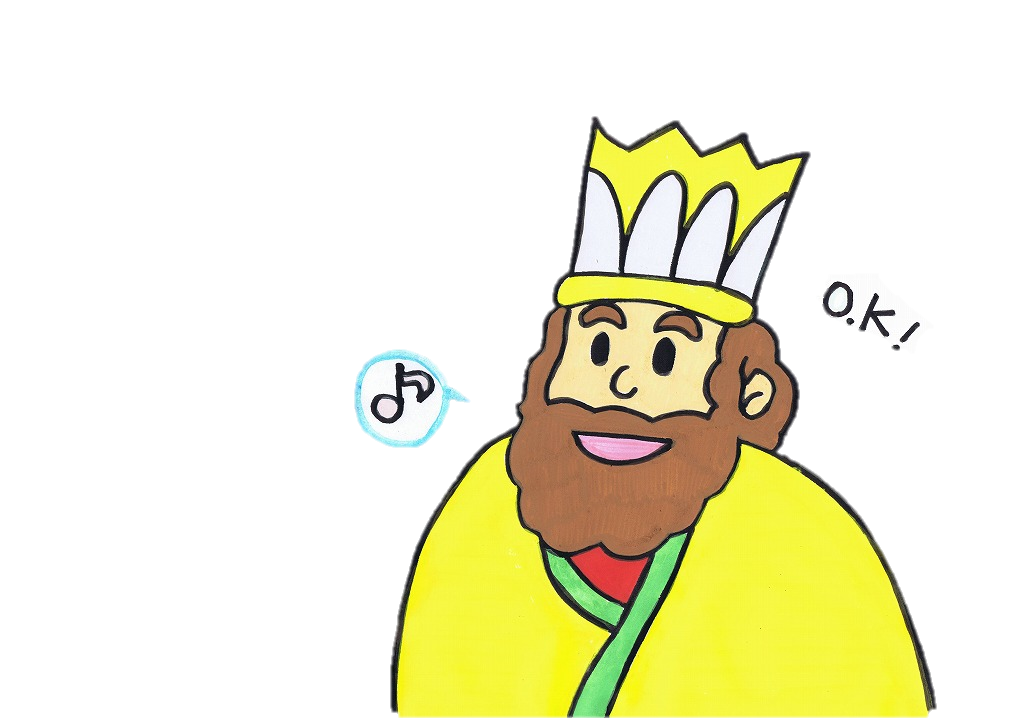 みことば
クロスおう
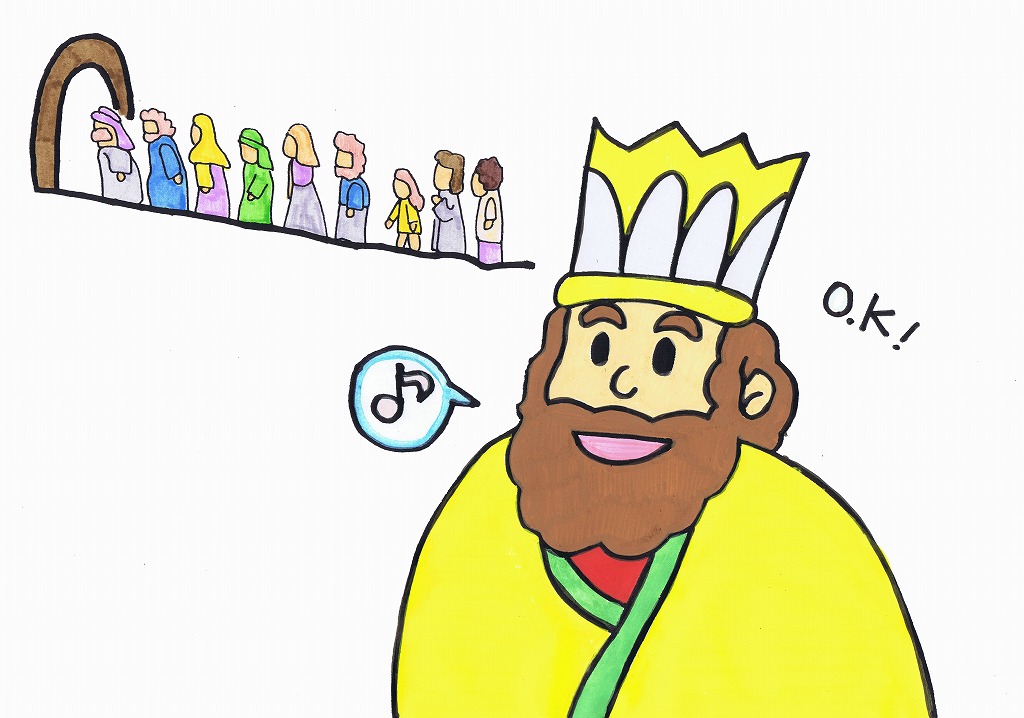 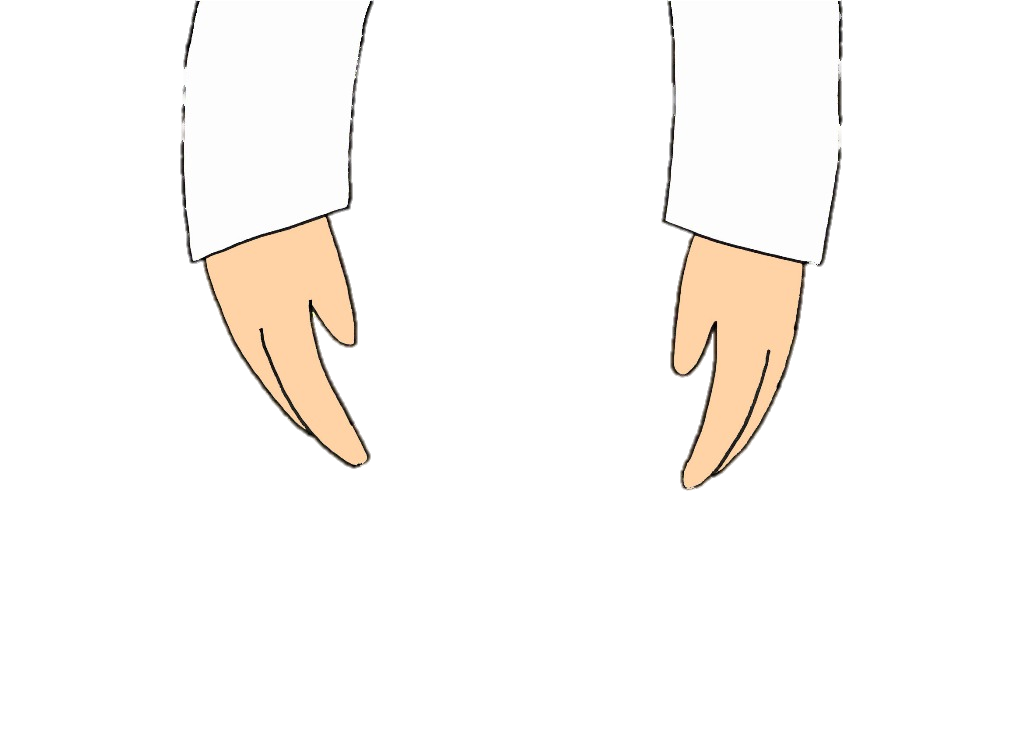 いほうのたみとけっこんして、
どれいとなるときに・・・もどる
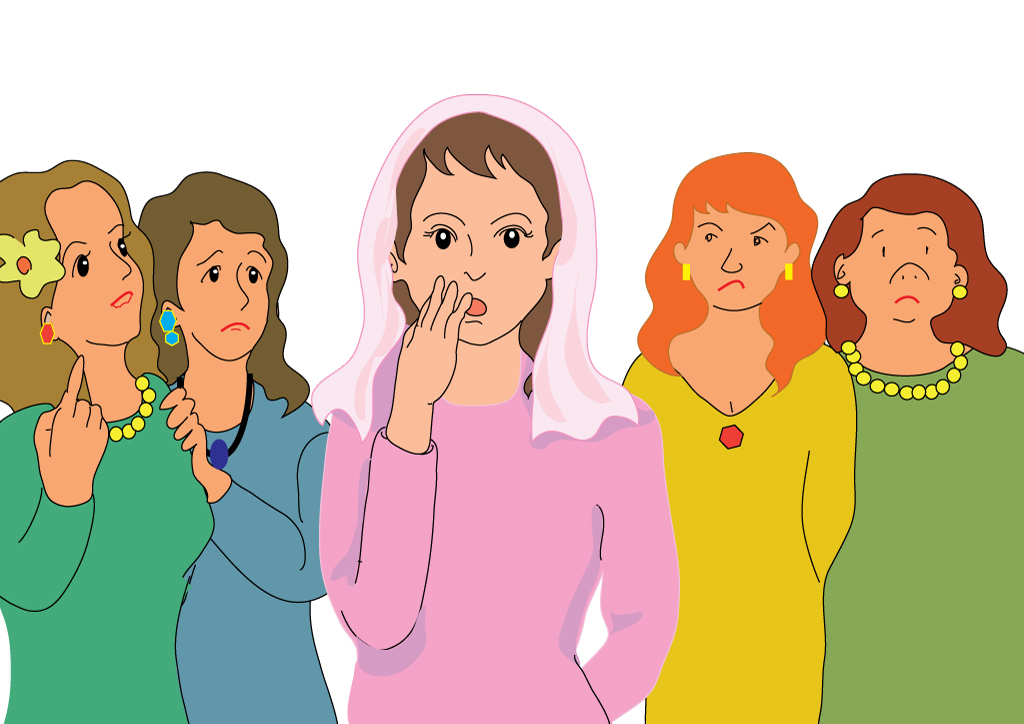 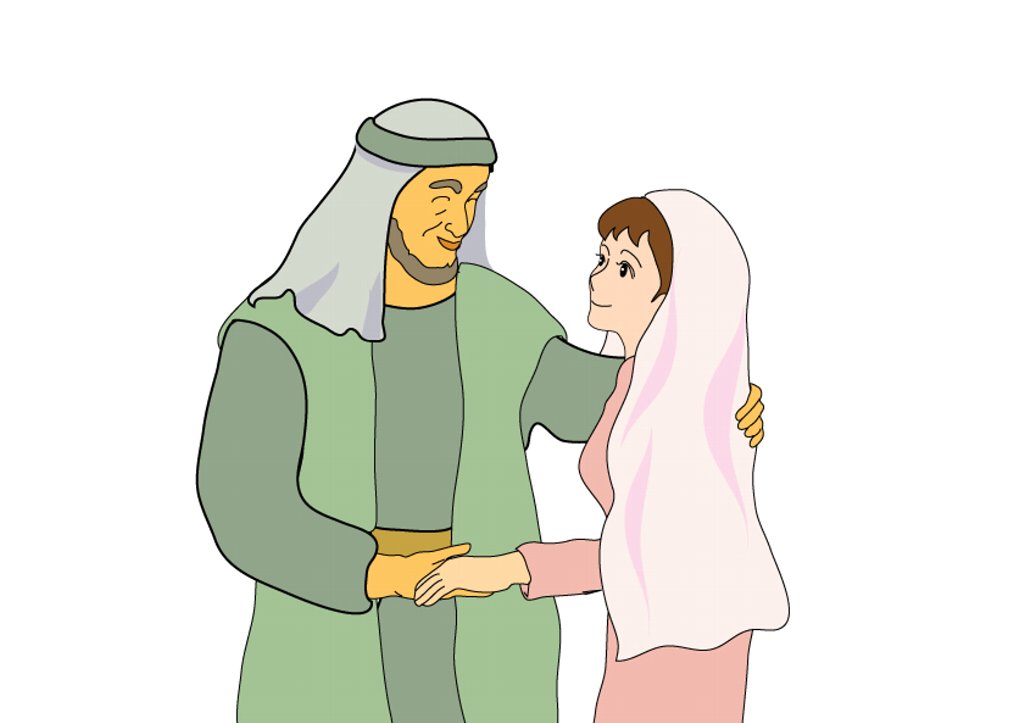 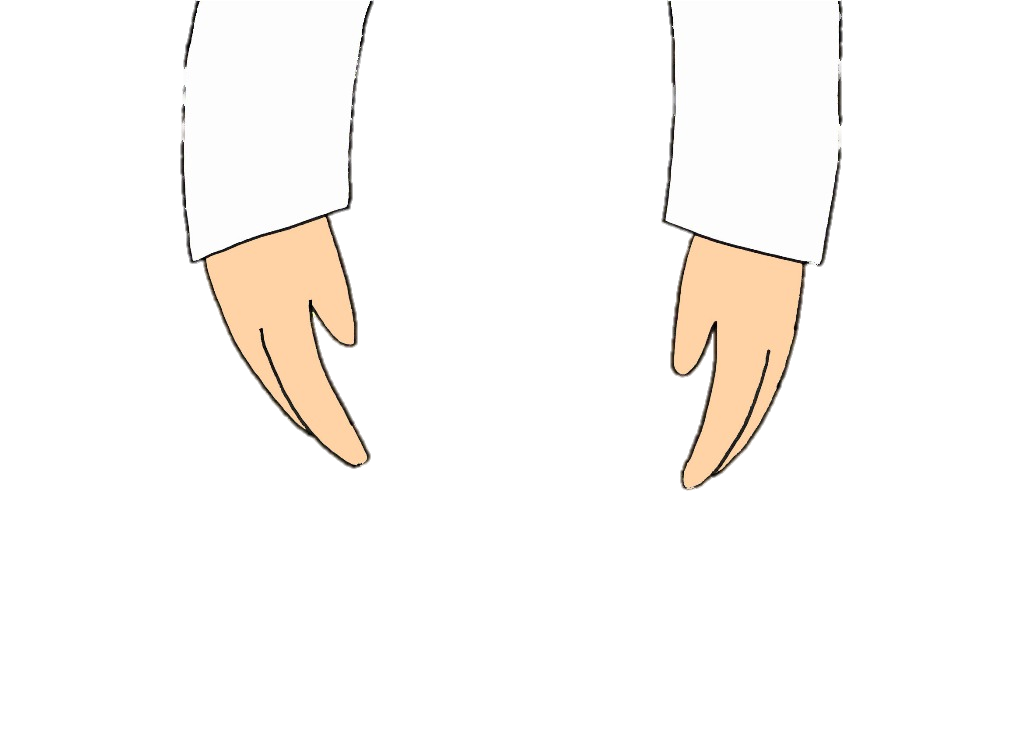 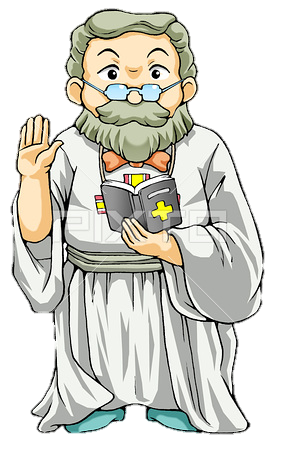 みことば
エズラ
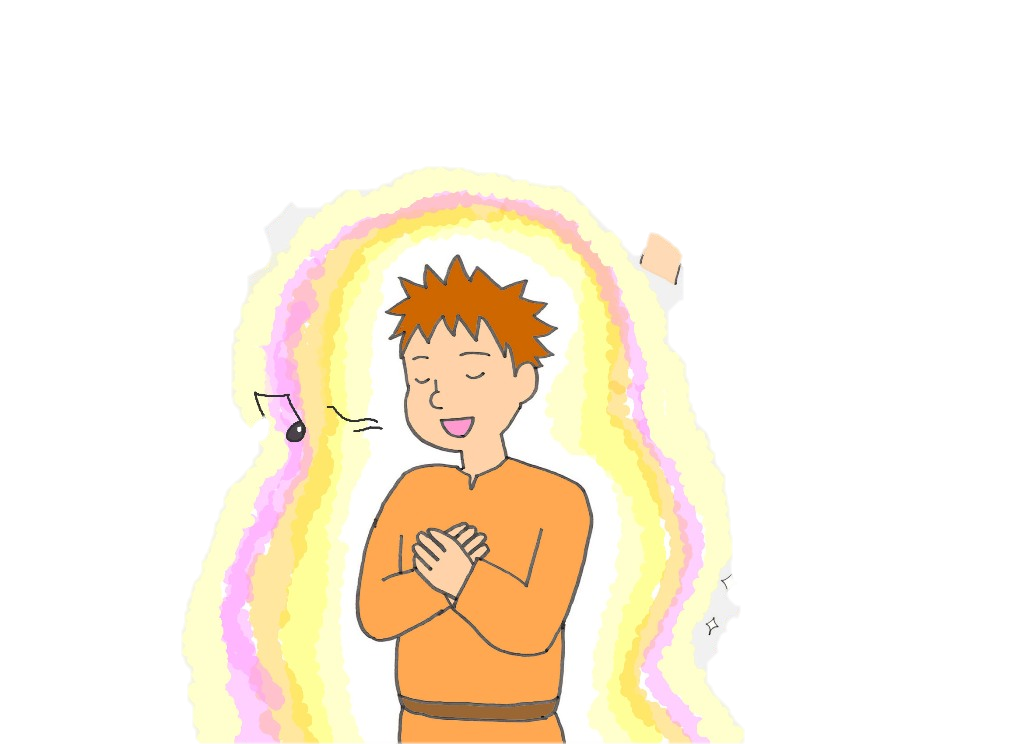 「どれい」になるゆうわくがありますか？
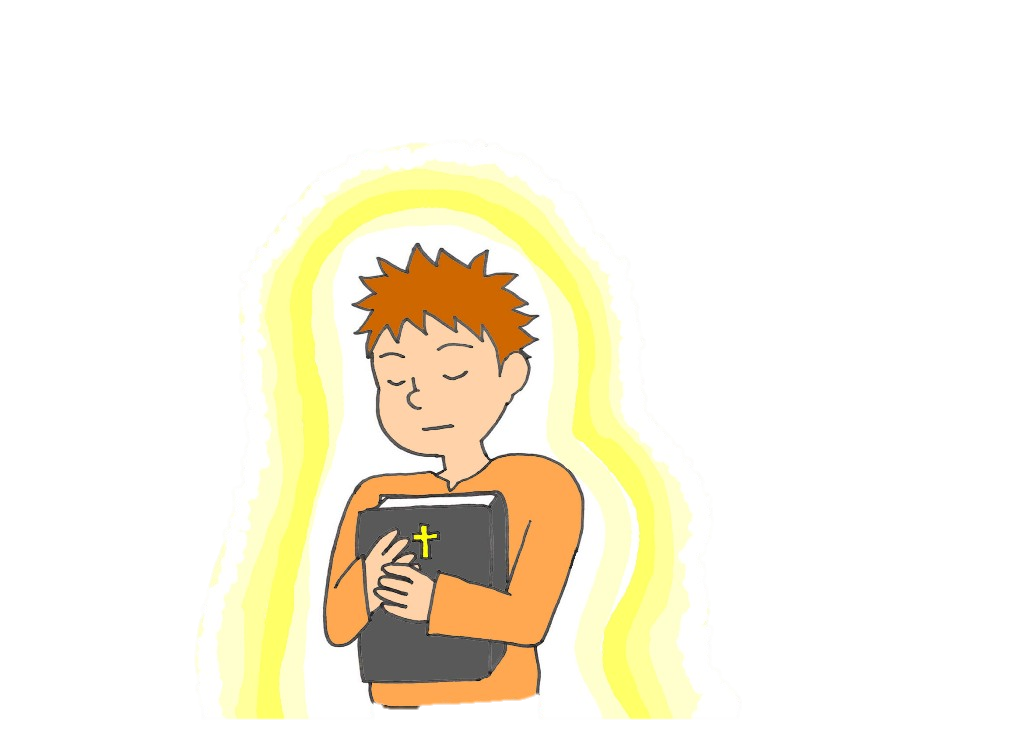 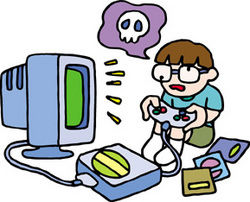 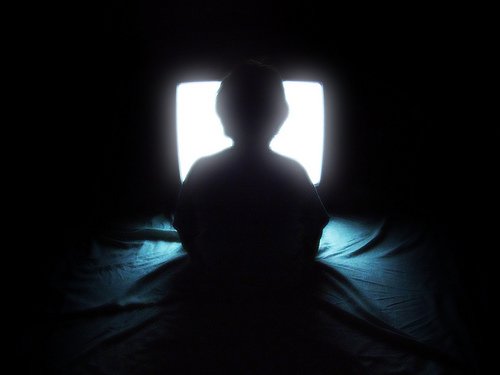 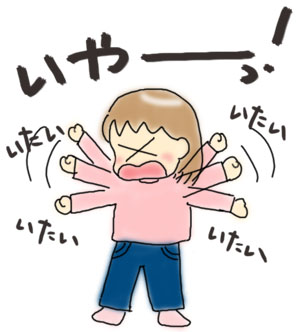 わたしはいったいだれなのか？
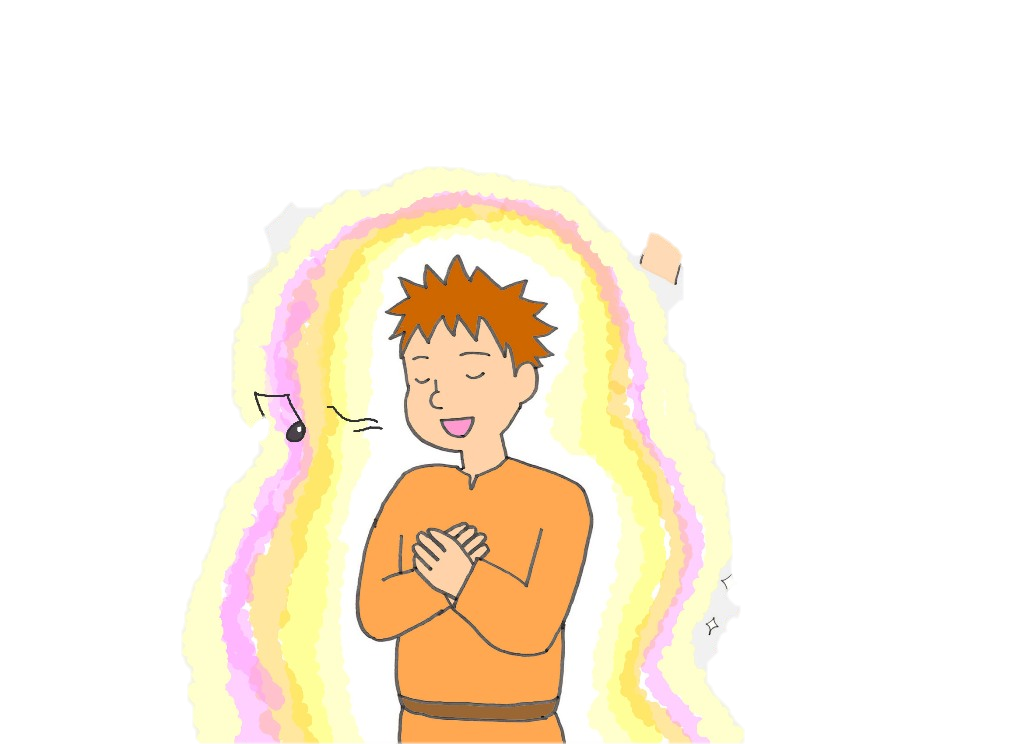 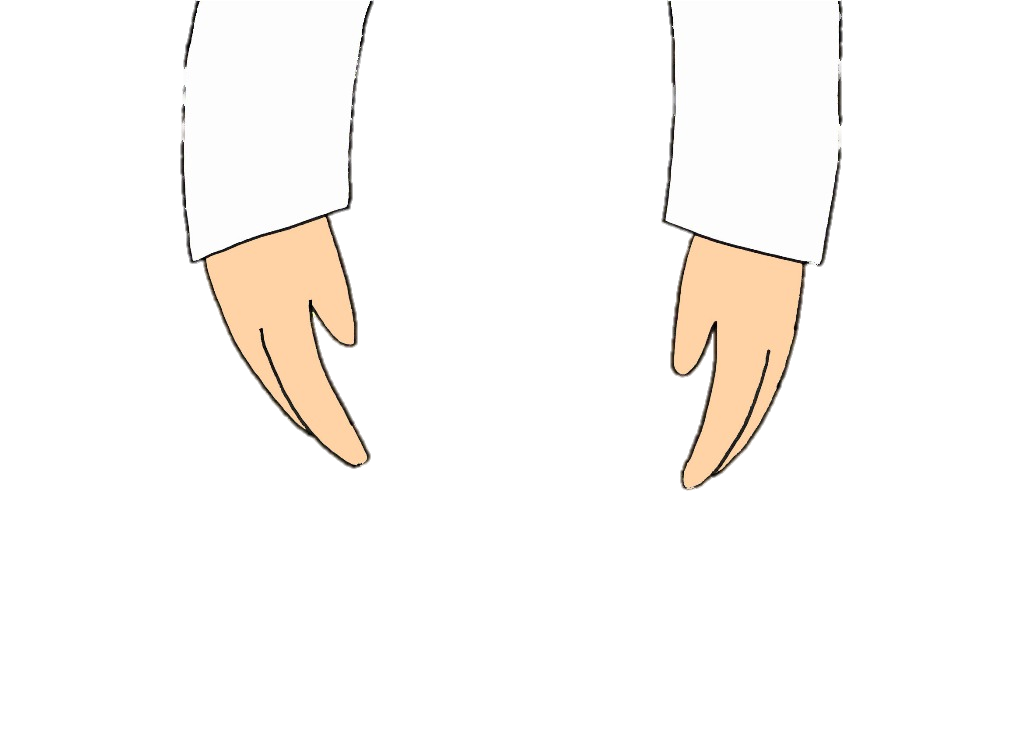 キリストのみてが、ともにいる
かみのこども
わたしをとおしてしゅが、ひかりをはなつ
のに・・・
じぶんが、だれかをわすれてないですか？
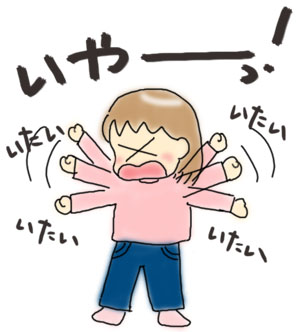 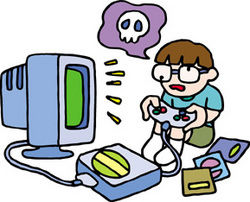 イエスキリスト
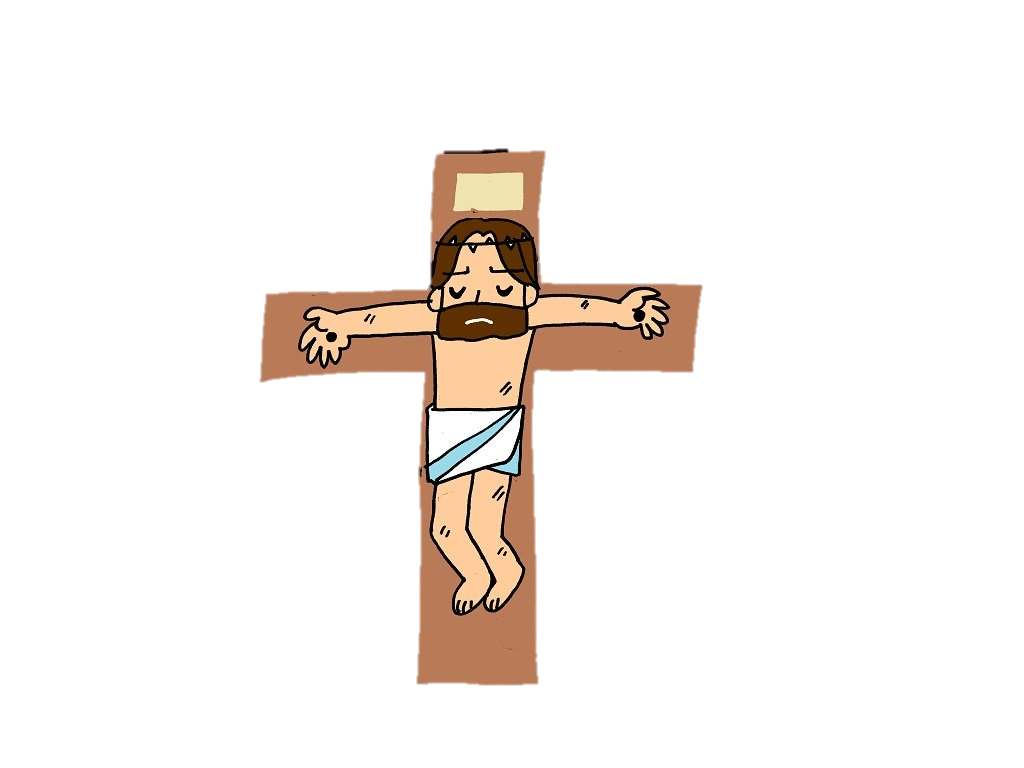 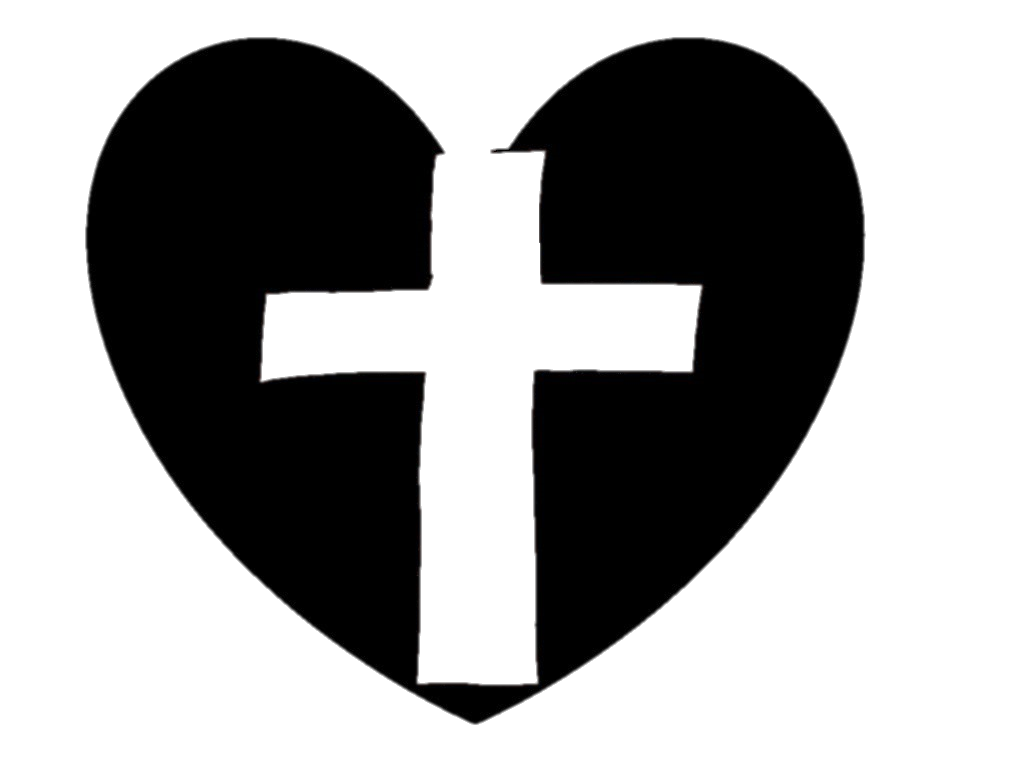 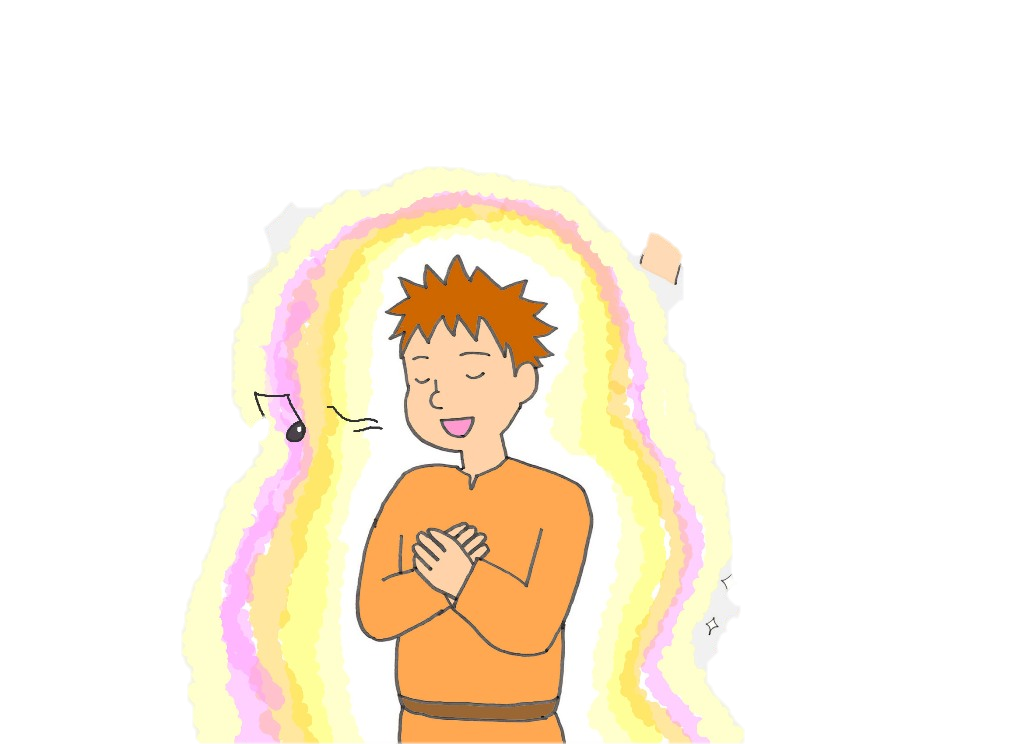 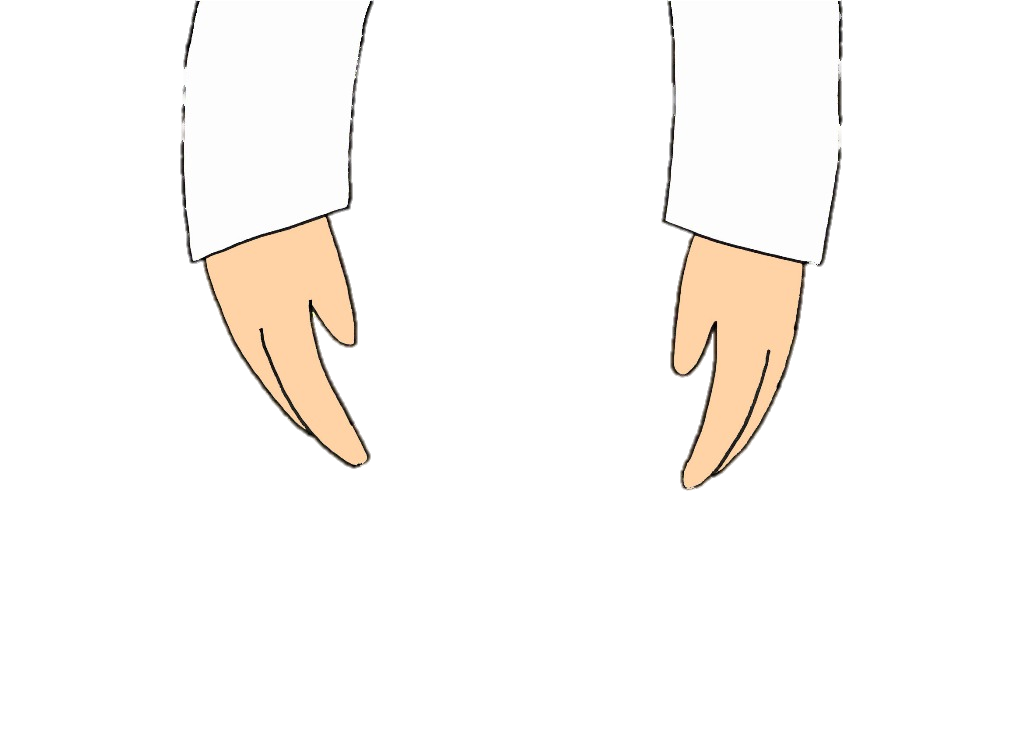 あなたは
キリストのみてが、ともにいる
かみのこども
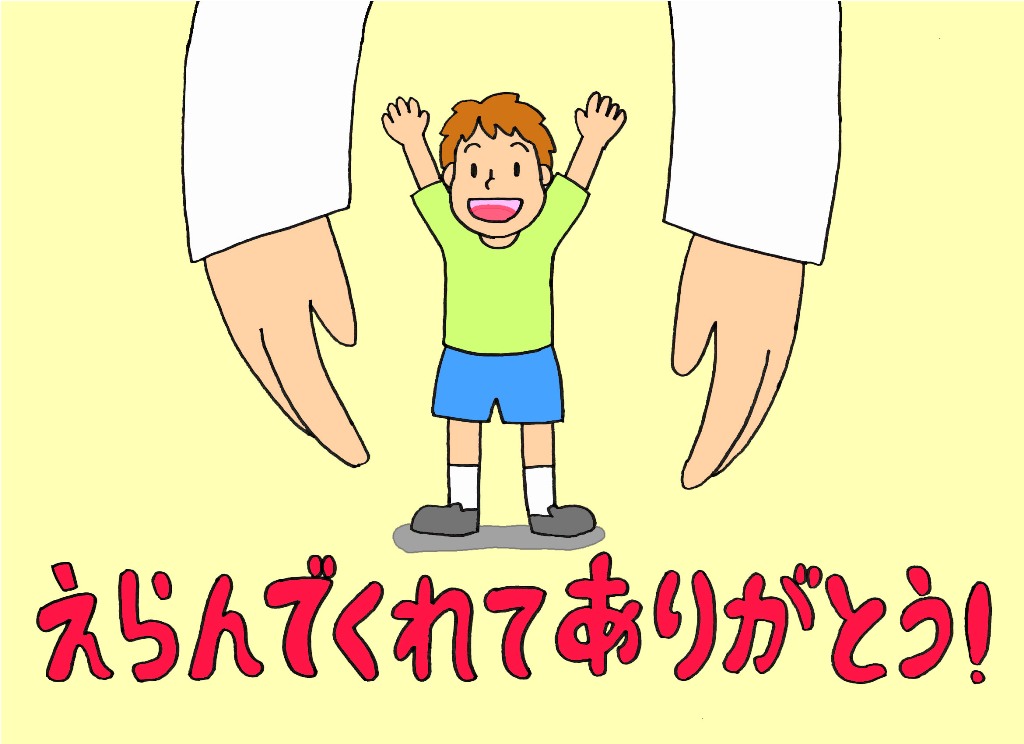 みことばをおぼえ、もくそうするほど、
しゅがともにいることをよくしんじます